__DO NOW__
What event brought the United States into WW II?

Which countries did the U.S. fight with?  Against?

In which two places in the world did the United States mostly fight?
WW II & US
The United States fought the war on two fronts:

The Pacific
        ~against Japan
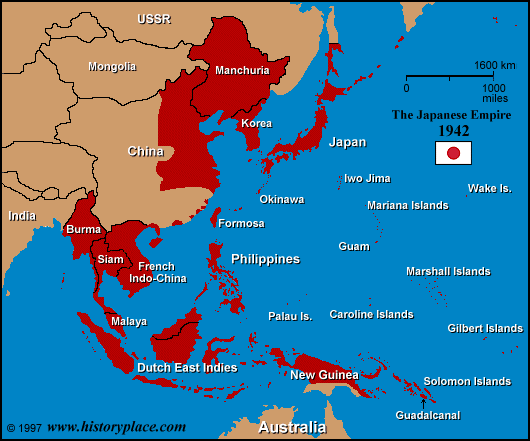 WW II & US
The United States fought the war on two fronts:

Europe
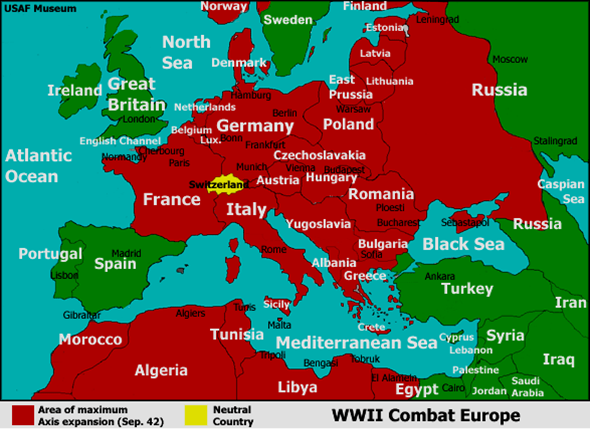 _The Battle of Midway_
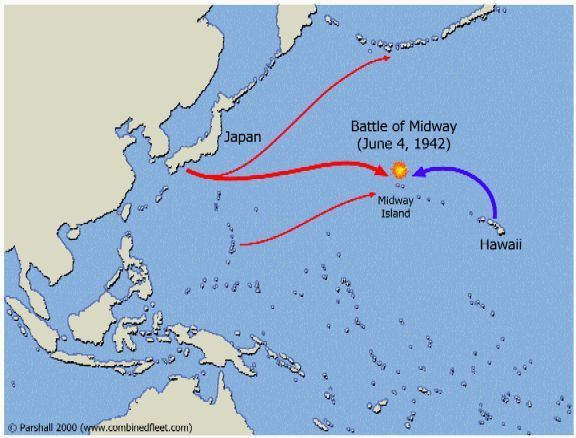 Turning point of the war in the Pacific
___WW II & US___
June 4-5, 1942 

Turning point in the war in the Pacific occurs with a decisive victory for the U.S. against Japan in the Battle of Midway  

Squadrons of U.S. torpedo planes and dive bombers from ENTERPRISE, HORNET, and YORKTOWN attack and destroy four Japanese carriers, a cruiser, and damage another cruiser and two destroyers. 

U.S. loses YORKTOWN
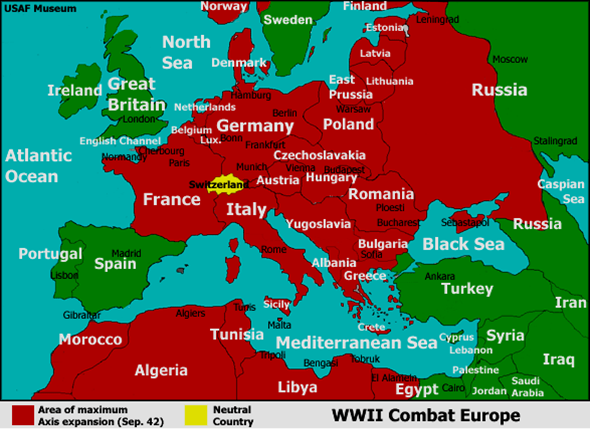 September 13, 1942 - Battle of Stalingrad
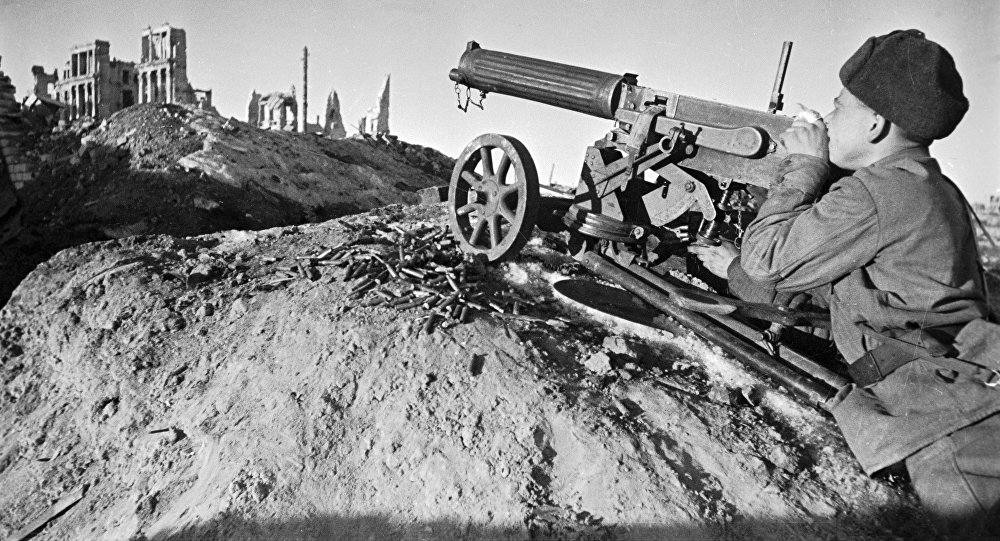 Battle of Stalingrad
February 2, 1943 91,000 German soldiers surrender at Stalingrad in the first big defeat of Hitler's armies.Turning point of the war in Europe
ITALYJuly 1943- Mussolini arrested and the Italian Fascist government falls;
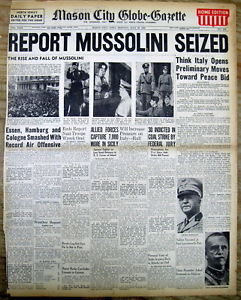 September 11, 1943 - Germans occupy Rome.

Allies continue to fight Germany in Italy.
Make a WW II PPT
INCLUDE:

5 causes of WW II
2 ways Germany violated the Treaty of Versailles
The event that started WW II
Allied Powers and Leaders
Axis Powers and Leaders
The turning point of the war in the Pacific
The turning point of the war in Europe

Use pictures and make it look good!!!